Menulis Latar Belakang, Merumuskan Masalah & Tujuan
(Bab I)
Latar Belakang
Konteks topik penelitian dengan situasi global (internasional/regional?, nasional, propinsi, Kab/Kota, Lokal).
Identifikasi masalah lokal (lokasi penelitian)
Review literatur (kajiaan teoritis dan empiris)
Alternatif solusi yang ditawarkan peneliti
Alasan mengapa menetapkan masalah tersebut diteliti.
Rumusan Masalah
Dua tahap dalam perumusan masalah :
	1). Problem Statement 
		- Pernyataan besaran masalah (kuantifikasi)
		- Uraiakan kondisi variabel bebas yang secara 
		  teoritis diduga kuat sebagai penyebab besarnya 
		  masalah (secara teoritis, fakta penelitian lain)
	2). Research Question
		- Pertanyaan yang mengkaitkan masalah yang 
		   terjadi dengan variabel bebas (faktor risiko) yang 
		   diduga “related”
What information should be included in the statement of the problem ?
A brief description of the socio-economic and cultural characteristics
A description of the nature of the problem (the discrepancy between what is and what should be) and the size, distribution and severity of the problem (who is affected, where, since when, and what are the consequences for those affected.
An analysis of the major factors that may influence the problem and discussion why certain factors need more investigation.
A brief description of any solution to the problem that have been tried in the past. 
A description of the type of information expected to the result from the research.
Tujuan Penelitian :
Tujuan Umum :
	- Output akhir dari suatu penelitian.
	- Relevan dengan masalah penelitian
	- Bisa tercapai kalau tujuan khusus tercapai

Tujuan Khusus :
	- Penjabaran secara operasional dari tujuan umum.
	- Terukur (measurable)
	- Bersifat deskriptif dan atau analitik
	- Sarana untuk mencapai tujuan umum
Sebuah catatan
Tujuan khusus tidak boleh dirumuskan dengan kata2 :    Mengetahui
		Mengerti
		Memahami
Tujuan khusus harus terukur (measurable)
    Dengan kata: Mendeskripsikan, mengukur, 
                            menganalisis, menghitung, 
                            menilai, dll.
Tinjauan Pustaka
Hal penting:
Sumber-sumber tinjauan pustaka:
	1. Kajian teoritis (teks book)
	2. Kajian empiris (hasil penelitian, artikel jurnal)
	3. Communicating with researchers and agencies  that 
	    have experience in studying the research  topic of 
	    interest may also be a useful method for obtaining 
	    more information on a study topic, including unpublished or 
	    internally published results and subjective impressions  (so 
	    called“grey literature”)

Seberapa banyak tinjauan pustaka?
	1. Relevan dg topik penelitian.
	2. Terkini (up to date)
Untuk apa Tinjauan Pustaka
Membangun kerangka teori dan konsep
      Kerangka teori: Bagan skematis yang menunjukkan 
        hubungan antar variabel dari seluruh variabel yang mungkin 
        secara simultan, yang  bermuara menuju variabel interes 
        penelitian (terikat).
        Kerangka konsep: Bagan skematis hubungan antar variabel  
        yang akan diteliti, dan merupakan bagian dari kerangka teori.
2.   Merancang metode penelitian (sebelum penelitian)
       Merumuskan hipotesis, mendefinisikan secara operasional 
       variabel, pengembangan instrumen 
Membahas hasil dan temuan penelitian (setelah penelitian)
Membangun Kerangka Teori
Kecukupan Bensin
Kondisi Membran
Kualitas bensin
KecukupanSuply angin
Mobil distater sering troubel
Kondisi Busi
Koneksitas Kabel busi
Masa pakai
Jenis bahan Sel
Sel Rusak
Kondisi ACCU
Kondisi Kabel/panel
Kecukupan Air ACCU
Intensitas penggunaan mobil
Predisposing Factors:
- Knowledge
- Beliefs
- Values
- Attitudes
- Confidence
-Capacity
Genetics
Enabling factors:
-Availability of  health  resources
-Accessibility of Health resources
-Community/government laws, priority and  
  commitment to health
-Health related skills
Specific 
Behavior by
Individuals
or by 
organizations
Health
Reinforcing Factors:
Family
Peers
Teachers
Employers
Health providers
Community leaders
Decision makers
Environment
(conditions of 
Living)
Health Behavior CHAPTER 4
10
Behavioral determinants of health and disease : Lawrence W.  Green & Robert A Hiatt; 2011
THEORY OF PLANNED BEHAVIOR CONCEPTUAL MODELS
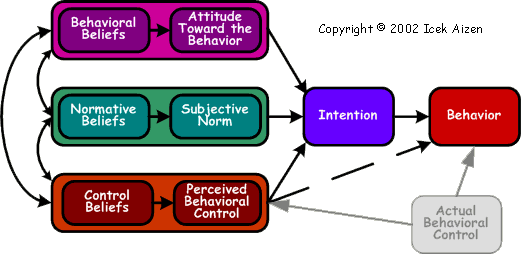 Individual Perceptions
Modifying Factors
Likelihood of Action
Perceived Benefits
 
minus 

Perceived Barriers
Demographics
Personality
SES
Knowledge
Perceived Susceptibility

Perceived Severity
Perceived threat
Likelihood of 
Behavior change
Cues to Action
Education
Symptoms
Media
Health Behavior CHAPTER 6
12
Model Perilaku Organisasi Stephen P. Robbins, Tinothy A. Judge. 2008
Produktivitas
Ketidakhadiran
Hasil manusia
Turn over karyawan
Perilaku menyimpang di tempat kerja
Kewargaan organisasional
Kepuasan kerja
Kebijakan-kebijakan dan praktik SDM
TINGKAT SISTEM-SISTEM ORGANISASI
Kultur organisasi
Struktur dan desain organisasi
Pembuatan kepu-tusan kelompok
TINGKAT KELOMPOK
Kepemimpinan
Perubahan dan stres
Komunikasi
Struktur kelompok
Tim-tim kerja
Konflik
Kekuatan dan politik
Karakteristik biografi
TINGKAT INDIVIDUAL
Kepribadian dan emosi
Persepsi
Pembuatan keputusan individual
Nilai-nilai dan sikap
Motivasi
Masukan manusia
Pembelajaran individual
Kemampuan
Health literacy conceptual framework
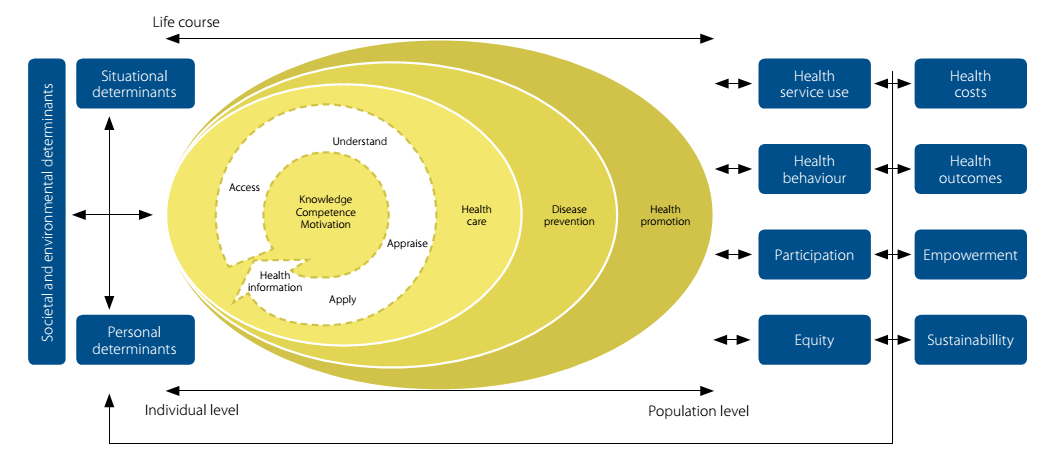 (Sørensen et al., 2012)
Faculty of Health Sciences Dian Nuswantoro University
[Speaker Notes: Upsize the font]
KERANGKA KONSEP
Kerangka konsep adalah bagian dari kerangka teori yang akan diteliti
Variabel yang ditulis hanya yang diteliti
Buat Latar Belakang, Rumusan Masalah, Tujuan Penelitian dan Kerangka Teori Penelitian Anda !